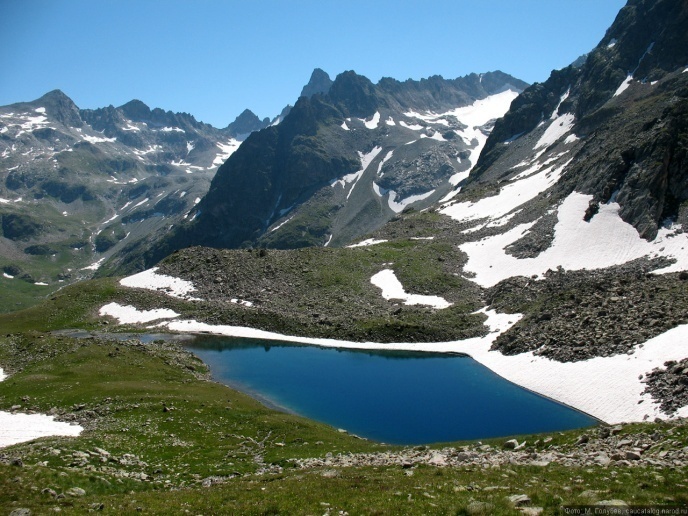 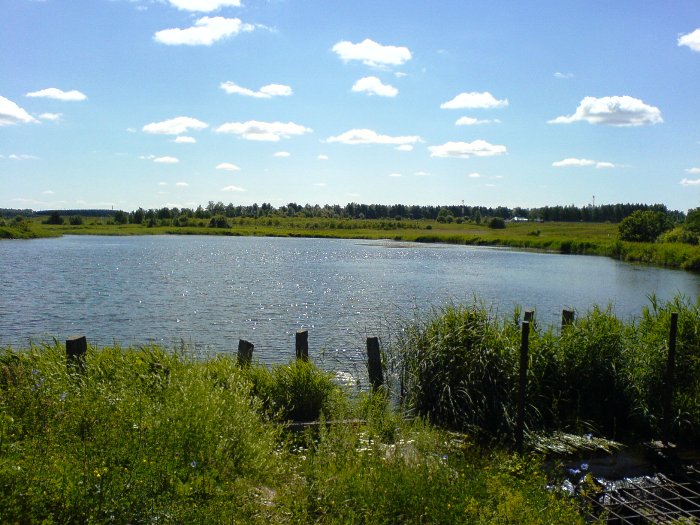 Чаще всего болота образуются в низинах, в водоёмах со стоячей водой.Вода в них застаивается и постепенно зарастает ряской, камышом, осокой мхами.
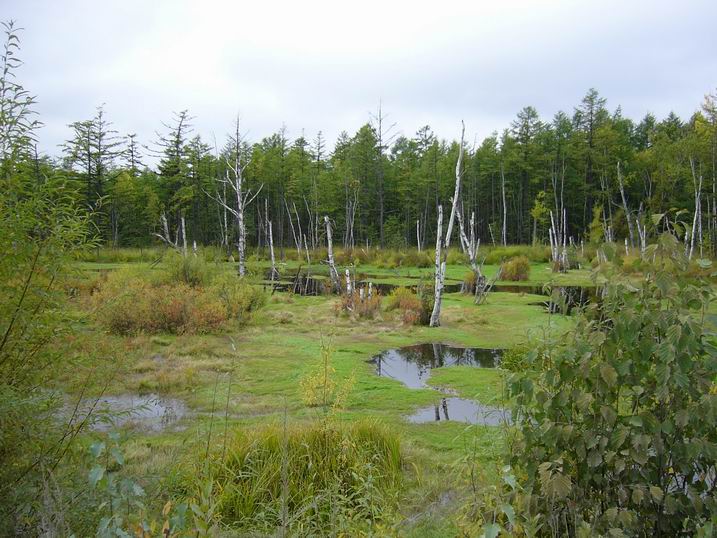 Значение болот для человека.
Пресная 
вода
Растения
 болот
Торф
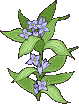 Растения болот.
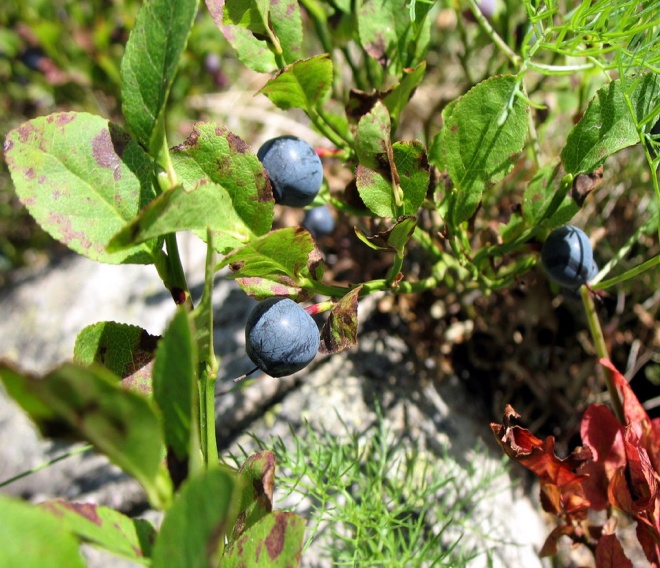 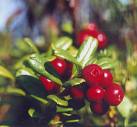 черника
клюква
брусника
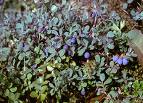 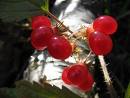 костяника
голубика
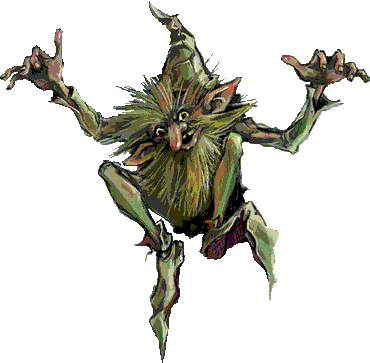 Лесные духи
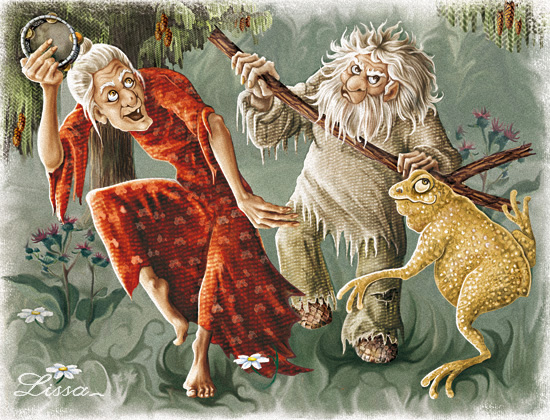 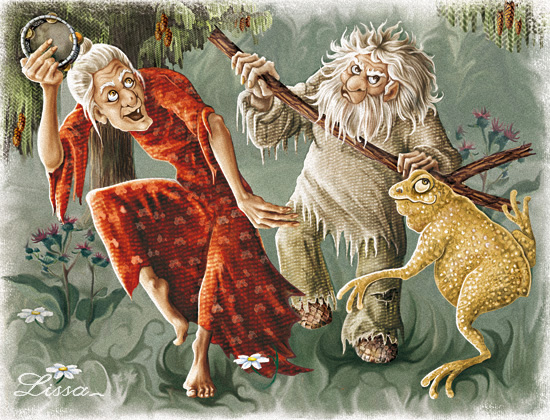 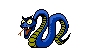